UB LIS 575 SoergelLecture 02.2Research Supporting Practice Part 2. 1a2.3 Evaluation and assessment research
Dagobert Soergel
Department of  Information ScienceGraduate School of Education University at Buffalo
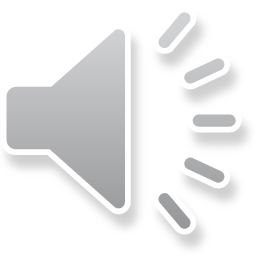 1 min
70 min     With audio for some slides
Side by side with a Word document for slide 6
Outline of Lecture 02.2
2
Soergel, UBLIS575DS-02.2$2-Lecture02.2ResearchSupportingPracticePart2Assessment.pptx
Learning objectives
Students are expected to
Understand the nature and definitions ofmeasurement, test, assessment, and evaluation
Appreciate the wide range of things to be assessed
Understand the many purposes of assessment
Understand assessment metrics and the difficulty of defining really useful metrics and determining their values
3
Soergel, UBLIS575DS-02.2$2-Lecture02.2ResearchSupportingPracticePart2Assessment.pptx
Introduction
Measurement, test, assessment, and evaluation
even as applied to individual people (including in education and medicine) all are research in the broad sense discussed in Lecture 01.2.They are at the applied end of the pure research ꟷ applied research continuum.
Specific research methods, especially data collection methods, discussed later in the course, apply.
This lecture discusses special considerations that apply to this type of research
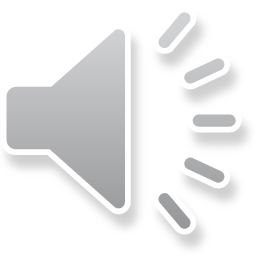 2 min
4
Soergel, UBLIS575DS-02.2$2-Lecture02.2ResearchSupportingPracticePart2Assessment.pptx
Definitions
A cautionary note
Words have many meanings, and people use them how they want to.
The definitions given in the next slide are useful in that they articulate important characteristics in the semantic space indicated by
	Measurement, test, assessment, and evaluation
But you cannot assume that people (teachers, researchers, UX (user experience) designers, ...) use the words as defined here.
Having your mind sharpened by reading these definitions, you need to determine from context what an author means.
5
Soergel, UBLIS575DS-02.2$2-Lecture02.2ResearchSupportingPracticePart2Assessment.pptx
Definitions
Measurement
Test 
Assessment 
Evaluation
Specific definitions of types of tests, assessment, and evaluation are based on purpose (see later in the lecture) and the method of data collection
In the lecture title and most places in the lectureAssessment is used to mean Assessment and Evaluation
Read the Word document side-by-side with the PowerPoint
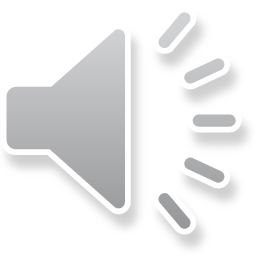 1 min.
6 pages, 10 min.
6
Soergel, UBLIS575DS-02.2$2-Lecture02.2ResearchSupportingPracticePart2Assessment.pptx
Assessment of whom or what: Types of units to be assessed
7
Soergel, UBLIS575DS-02.2$2-Lecture02.2ResearchSupportingPracticePart2Assessment.pptx
Many types of units to be assessed. Here just a few
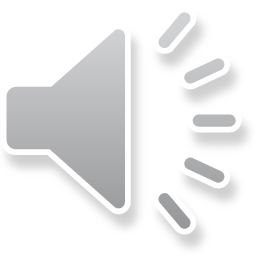 1.5 min
8
Soergel, UBLIS575DS-02.2$2-Lecture02.2ResearchSupportingPracticePart2Assessment.pptx
Assessment using what criteria:Aspects to be assessed
Internal characteristics
Intrinsic capabilities (e.g., IQ. How well is an organization run?)
Realized capabilities (actually achieved vs. predicted)(e.g., knowledge and skills, competence, performance)
Process 
External effectiveness  (actually achieved vs. predicted)
Outcomes
Impact
Related: Assessing actuals vs. assessing predictions, assessing plans
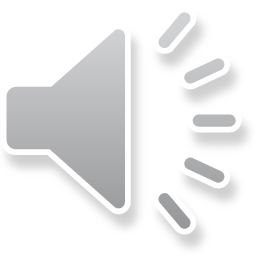 3.5 min
9
Soergel, UBLIS575DS-02.2$2-Lecture02.2ResearchSupportingPracticePart2Assessment.pptx
To whom did you direct program efforts?
What has your program done?
When did your program activities take place?
Where did your program activities take place?
What are the barriers/facilitators to implementation of program activities?
Process evaluation
Process/implementation evaluation determines whether program activities have been implemented as intended. You may conduct process evaluation periodically throughout the life of your program.
Results of a process evaluation will strengthen your ability to report on your program and use information to improve future activities. It allows you to track program information related to Who, What, When and Where questions:
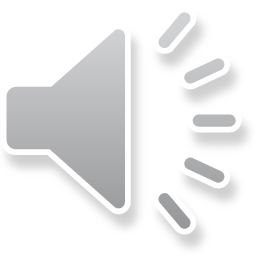 1 min
Source CDC
10
Soergel, UBLIS575DS-02.2$2-Lecture02.2ResearchSupportingPracticePart2Assessment.pptx
Outcome and impact evaluation
Outcome Evaluation measures program effects in the target population by assessing the progress in the outcomes that the program is to address. 






Impact evaluation assesses program effectiveness in achieving its ultimate goals, fewer STD cases in the target population.
Some questions you may address with an outcome evaluation include:
Were medical providers who received intensive STD training more likely to effectively counsel, screen and treat patients than those who did not?
Did the implementation of STD counseling in community-based organizations result in changes in knowledge, attitudes, and skills among the members of the target population?
Did the program have any unintended (beneficial or adverse) effects on the target population(s)?
Do the benefits of the STD activity justify a continued allocation of resources?
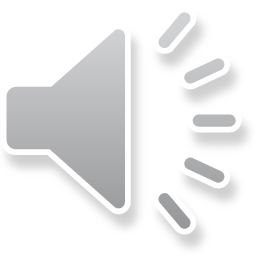 1.5 min
Source CDC
11
Soergel, UBLIS575DS-02.2$2-Lecture02.2ResearchSupportingPracticePart2Assessment.pptx
Assessment for what? Purposes of assessment
Formative evaluation serves the purpose of improving the design and implementation of a system, program, or program activity. It is conducted during development to ensure that the design of a system, program or program activity is feasible, appropriate, and acceptable before it is fully implemented. It is also conducted during implementation instances to ensure that the design works in the specific instance and make adjustments as needed.
Summative evaluation answers the question how well  does the final system, program, or program activity work. How good is the resulting product?
Example: 
Formative evaluation. A cook preparing a soup occasionally tastes it to decide if it needs a bit more spices or ingredients. With each taste she is assessing her soup, and using that feedback to change or improve it .
Summative evaluation. Once the soup is served, the customer tastes it and makes a final judgment about the quality of the soup.
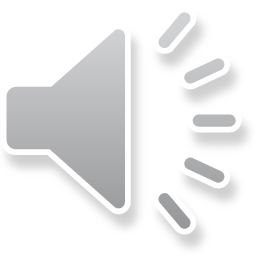 6 min
12
Soergel, UBLIS575DS-02.2$2-Lecture02.2ResearchSupportingPracticePart2Assessment.pptx
Purposes of assessment
Formative evaluation supports 
decisions on doing things right 
improving the design of a system or program and, 
in individual applications of the design, adaptation to individual circumstances.
Summative evaluation supports 
Proving that we are doing things right by demonstrating outcomes & impact. Accountability
Establishing a baseline against which to measure progress
Decisions on Are we doing the right thing?  Examples:
Is this system or program worth having? How much resources should we allocate?For example, prove the worth of the library so management will not close it.
Should this student pass the class, be awarded this degree?
Should this employee get an award? A bonus for accomplishments?
Should we keep this employee? Promote them?
Should a physician prescribe hydroxychloroquine for a patient  with Covid-19?(Assessment of the outcome of this treatment suggests NO.)
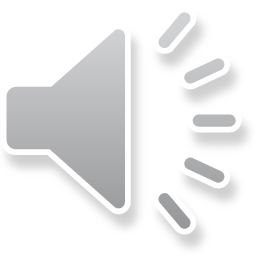 5 min
13
Soergel, UBLIS575DS-02.2$2-Lecture02.2ResearchSupportingPracticePart2Assessment.pptx
More purposes of assessment
Assessment can support other decisions which are based on assessing internal characteristics of a unit (a person, an organization, a Knowledge Organization System) or the quality of a plan, both of which may inform prediction of future outcomes and impact.  Examples of such decisions
Should we hire / admit this applicant?
Should we fund this proposal
Should we approve this plan for building a road
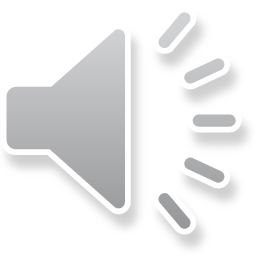 2 min
14
Soergel, UBLIS575DS-02.2$2-Lecture02.2ResearchSupportingPracticePart2Assessment.pptx
Metrics
Using the right metric is extremely important or the assessment will mislead.
The right metrics are often complex and require data that are expensive to collect. But decision makers (managers, politicians) often prefer simple metrics that they can understand and that are cheap to produce, yet such metrics may not be right.
Metrics for assessing schools and teachers are a good example.
Outcome assessment criteria must be defined precisely and, whenever possible,
operationalized in metrics, keeping in mind that 
what can be measured is not always relevant and what is relevant cannot always be measured 
(after Cameron 1963: “However, not everything that can be counted counts, and not everything that counts can be counted.”). 
On occasion, metrics can be entirely misleading; evaluating solutions on meaningless data is worse than having no data and using informed intuition instead. 
Also, collecting the data for desirable and meaningful metrics can be very expensive, which calls for pragmatic compromises.
Soergel, Dagobert. (2018),
Many ways of being relevant. Information support for problem-solving and decision making. In Strassheim & Nasu (Editors) Relevance and Irrelevance: Theories, Factors and Challenge; (pp. 223-260), Berlin, Boston: De Gruyter.
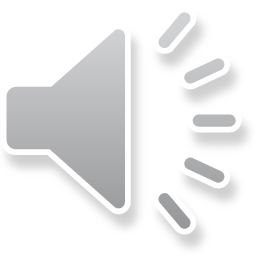 4 min
15
Metrics for libraries: internal characteristics
Collection
# volumes
# titles (physical + digital)
# titles per Dewey class
# digital content units
Facility and staff
# technical services staff
# public services staff  # per capita
# seats in reading area
# catalog terminals
# computers for patron use
Web access to catalog
Web access to staff (including # hours per week, actual schedule)
Opening hours (# per week, actual schedule)
Ease of access by public transportation. Book mobile service
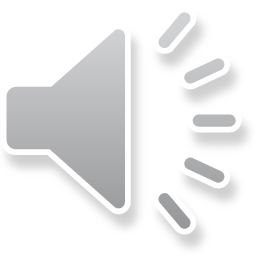 1 min
16
Soergel, UBLIS575DS-02.2$2-Lecture02.2ResearchSupportingPracticePart2Assessment.pptx
Metrics for libraries: Outcomes
A selection from ISO 11620: Library Performance Indicators
Availability of required titles
User satisfaction
Library visits per capita
Seat occupancy rate
Number digital content units downloaded per capita
Collection use (turnover)
Percentage of stock not used
Loans per capita
Reference questions per capita
Lending speed
17
Soergel, UBLIS575DS-02.2$2-Lecture02.2ResearchSupportingPracticePart2Assessment.pptx
Metrics for libraries: Impact
18
Soergel, UBLIS575DS-02.2$2-Lecture02.2ResearchSupportingPracticePart2Assessment.pptx
Metrics for information retrieval systems
Recall  		= relevant found / all relevant in collection
Discrimination 	= irrelevant  rejected / all irrelevant
Fallout		= irrelevant found / all irrelevant
Precision	= relevant found / all found		= relevant found / (relevant found + irrelevant found)
# highly relevant in top 10
Assistance for users in query formulation (judged on scale 0 - 10)

You should know at least some of these from other courses
19
Soergel, UBLIS575DS-02.2$2-Lecture02.2ResearchSupportingPracticePart2Assessment.pptx
Metrics for quality of life in city districts
There are many metrics that can be combined into one quality of life score. Among them the quality of the roads, the crime rate, and access to various facilities
Used in one city:  # of schools, # hospitals, # stores, # libraries, # theaters, etc. located in the district (for many of these, the value is 0 or 1)
But what really matters:
#of schools, hospitals, stores, libraries, theaters, etc. accessible from the districtDepends on access by walking, public transport, car. How many people in district have a car?
Even more complex
Quality of life for one person depends on access to facilities that this person needs or likes. 
So quality of life in a city district varies from resident to resident. Take average over all residents. 
But: the data needed for this expensive to collect.
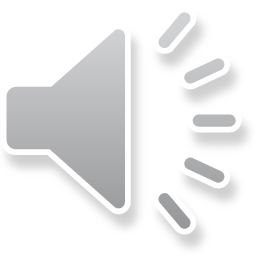 3 min
20
Soergel, UBLIS575DS-02.2$2-Lecture02.2ResearchSupportingPracticePart2Assessment.pptx
Evaluation process
21
Soergel, UBLIS575DS-02.2$2-Lecture02.2ResearchSupportingPracticePart2Assessment.pptx
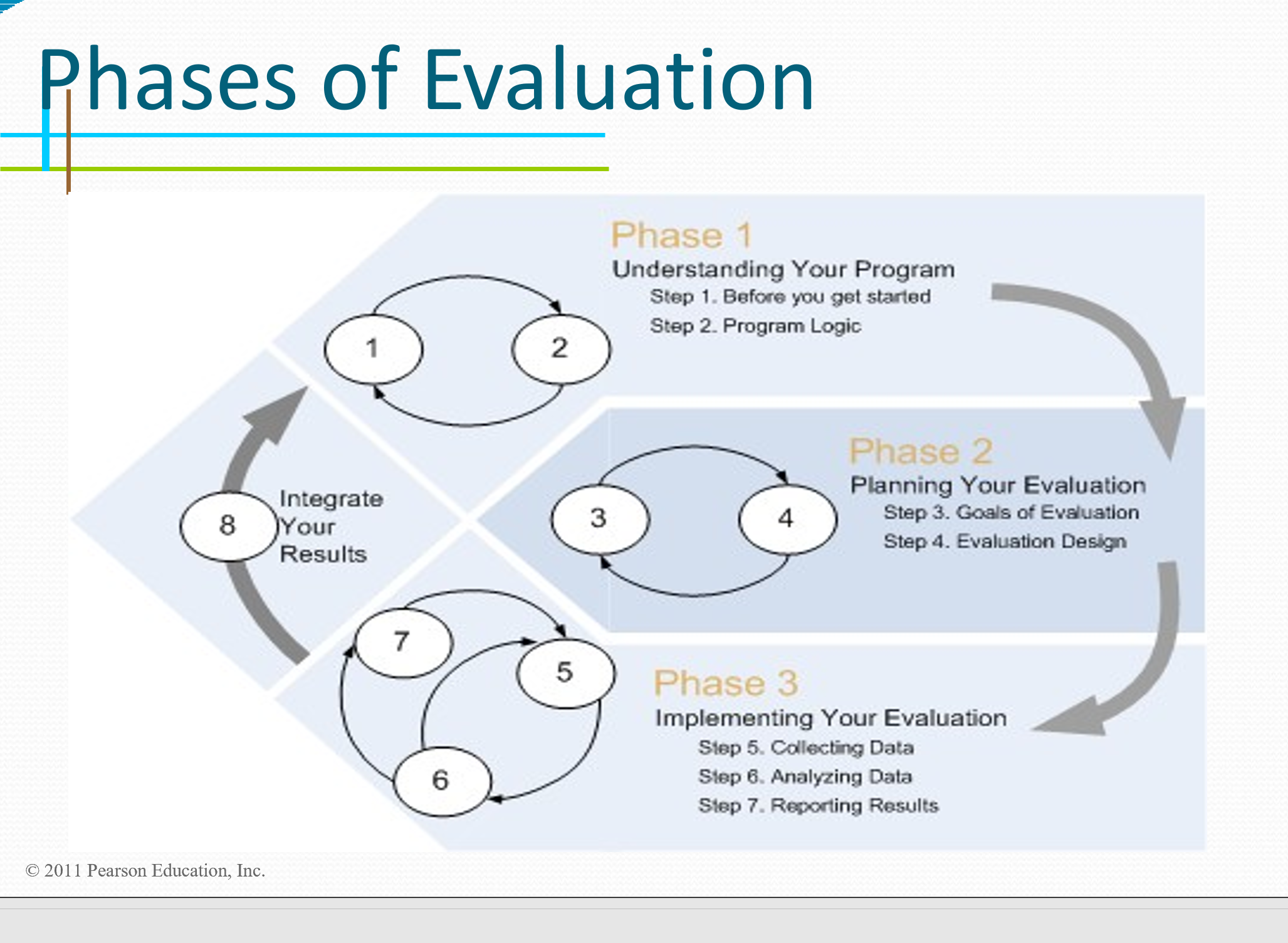 https://www.slideshare.net/shaziazamir3/measurementevaluationassessmentupload
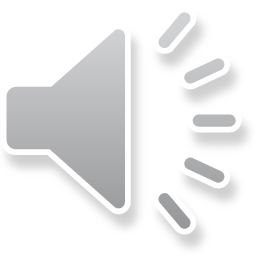 3 min
22
Soergel, UBLIS575DS-02.2$2-Lecture02.2ResearchSupportingPracticePart2Assessment.pptx
The end
23
Soergel, UBLIS575DS-02.2$2-Lecture02.2ResearchSupportingPracticePart2Assessment.pptx